UNIT 2
SMALL ANIMALS
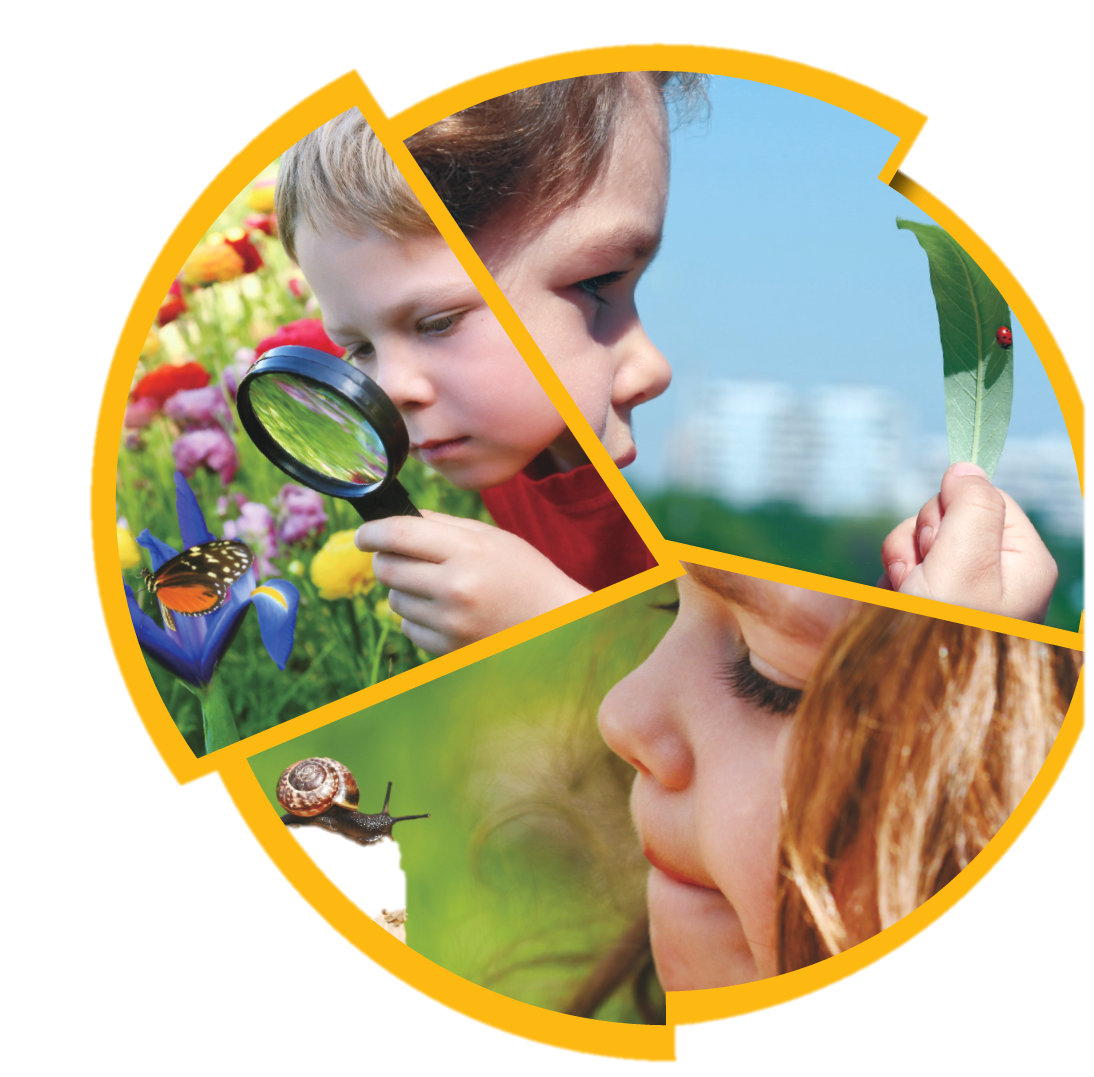 小动物
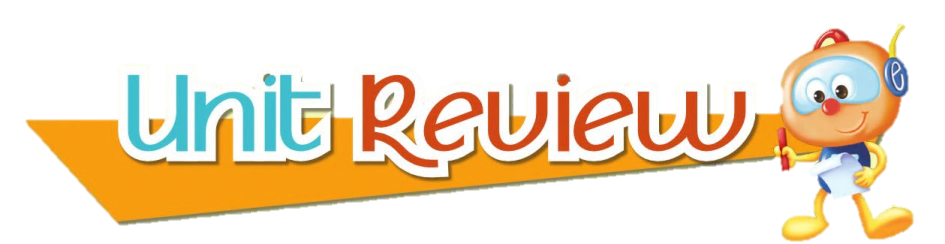 H
G
A
B
C
D
E
F
I
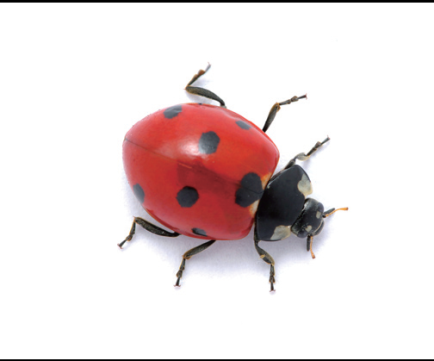 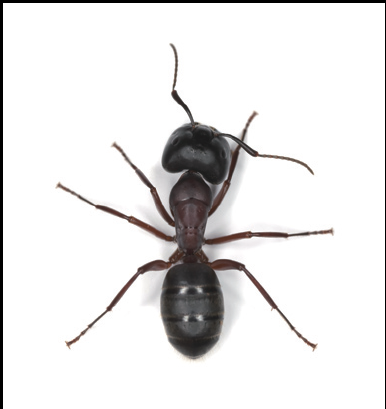 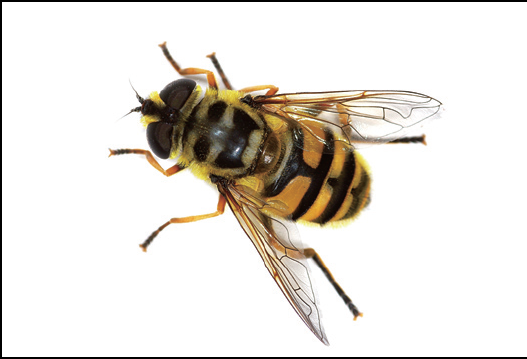 ladybird
ant
bee
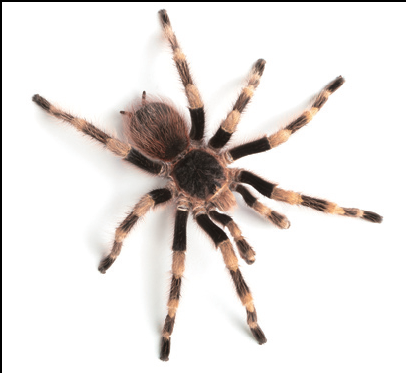 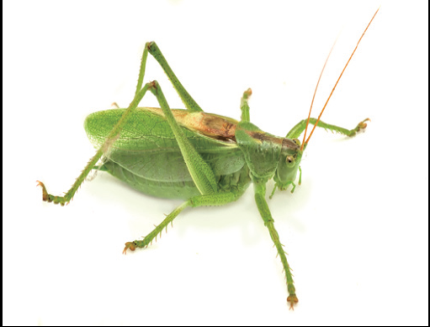 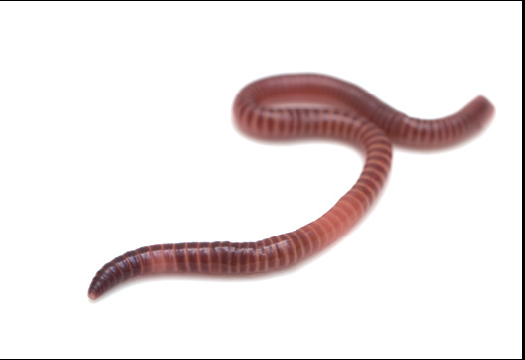 spider
grasshopper
worm
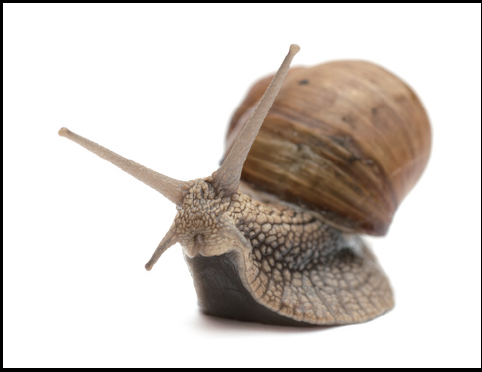 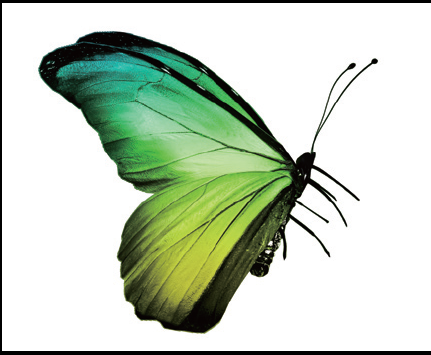 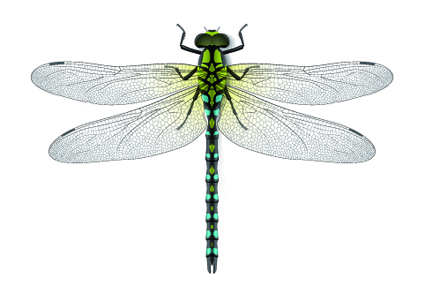 snail
butterfly
dragonfly
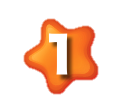 How many legs do these small animals have? Write the letters.
A
F G
B C E H I
D
no legs
six legs
eight legs
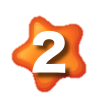 How do they move? Write the letters.
F G
C E H I
A
A
B C D E H I
I walk.
I crawl.
I fly.
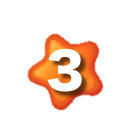 Where can you find them? Write the letters.
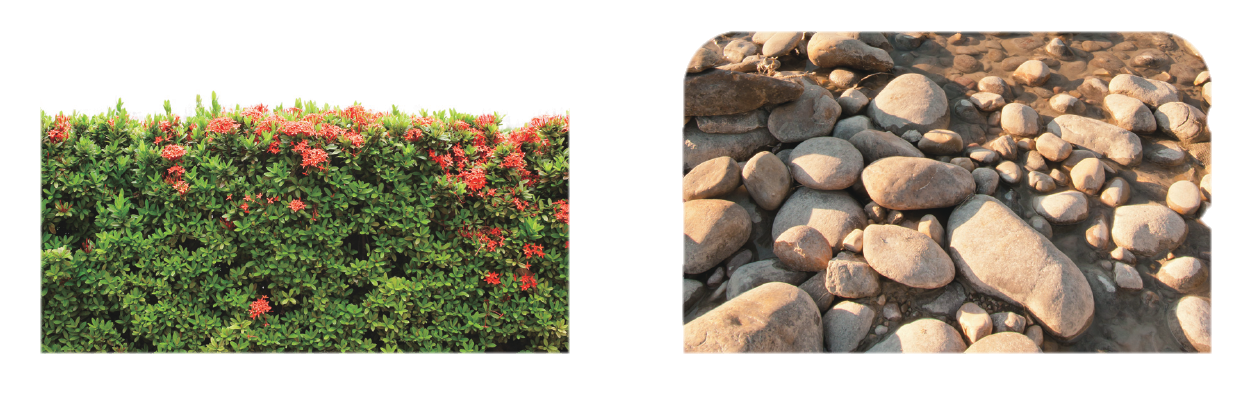 D G
A
B D G
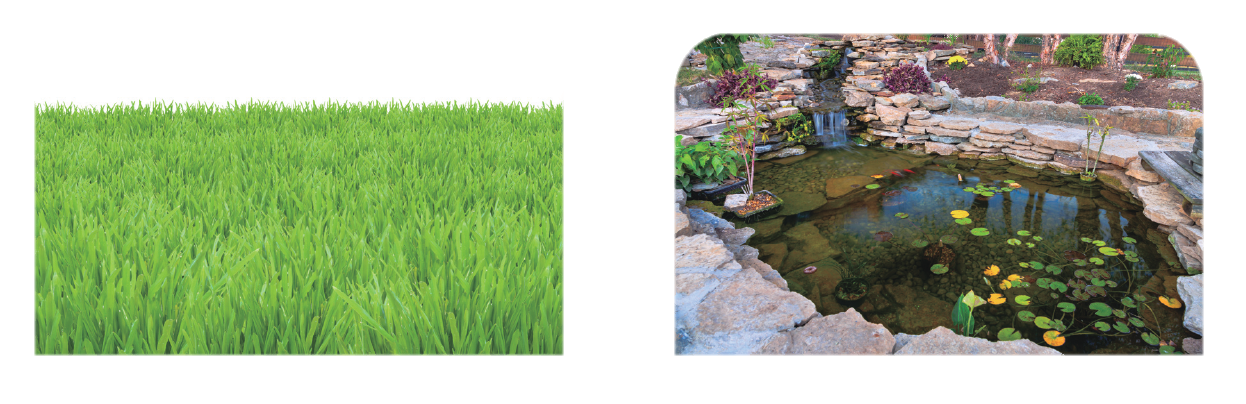 A B C H
B F G I
Workbook
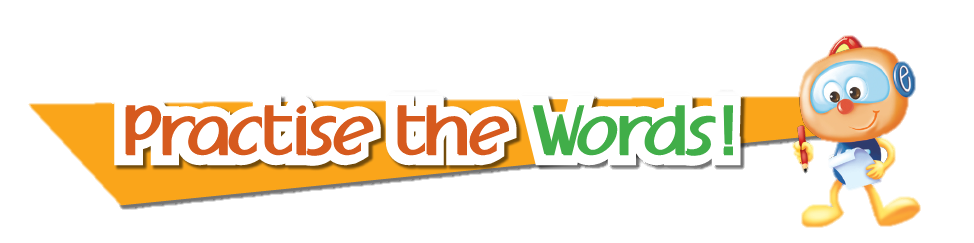 Write the letters.
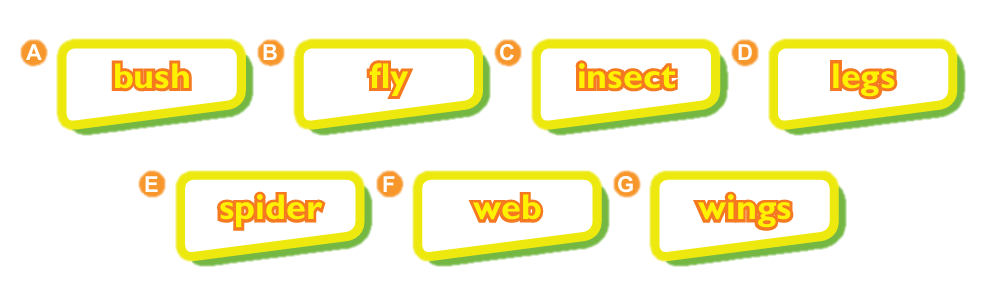 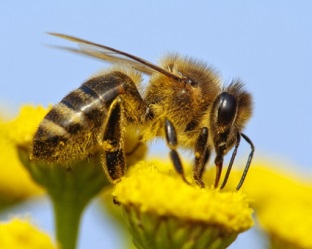 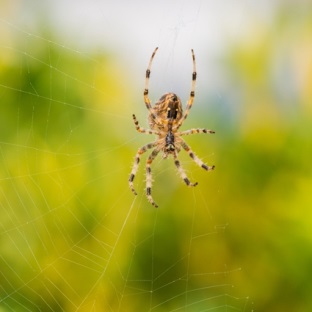 E
I am a bee. I have six ___. I am a(n) ___.
I am a(n) ___. I use a(n) ___ to catch food.
D
F
C
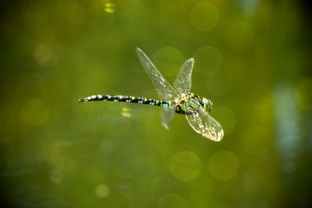 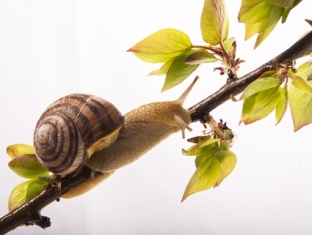 I am a snail. You can see me on a(n) ___.
I am a dragonfly. I have ___, so I can ___.
G
B
A
The Dragonfly’s Habitat
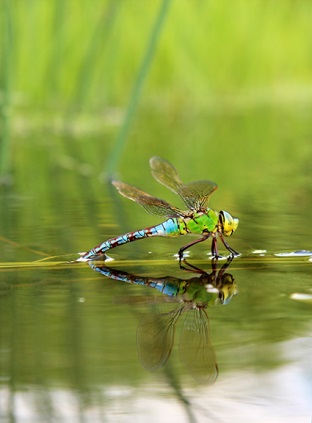 Every animal lives in a special place. That place is called its habitat. The dragonfly’s habitat is a place near water. Think of some animals. What are their habitats?
Possible answer:
Ants live in the ground. Fish live in water. Pandas live in bamboo forests. These places are these animals’ habitats.